Introduce ForeseeHome® and we’ll take it from there
A ForeseeHome Clinical Partner will be with your patients every step of the setup process
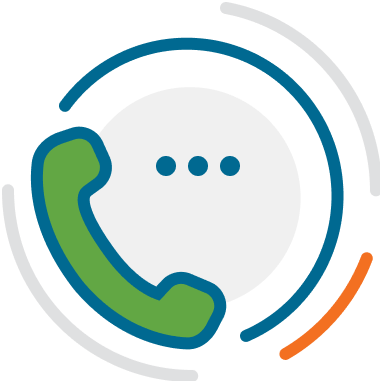 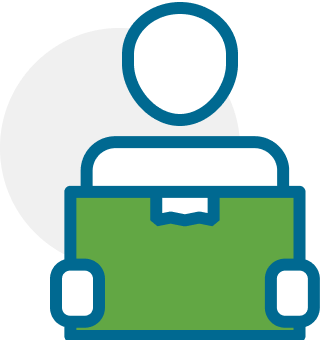 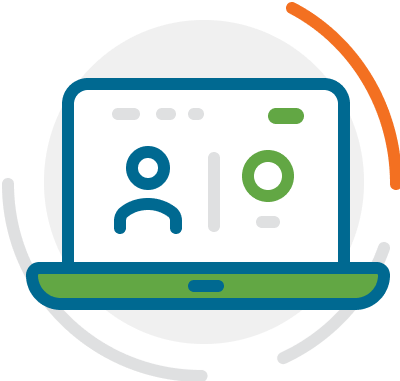 Ongoing Feedback
Patients will continue to receive feedback through the ForeseeHome Patient Portal or App
Education & Verification
After receiving a prescription, patients will receive a call to answer any questions, verify coverage, and ship their device
Setup & Training
Once the device is received, patients are walked through setup and training
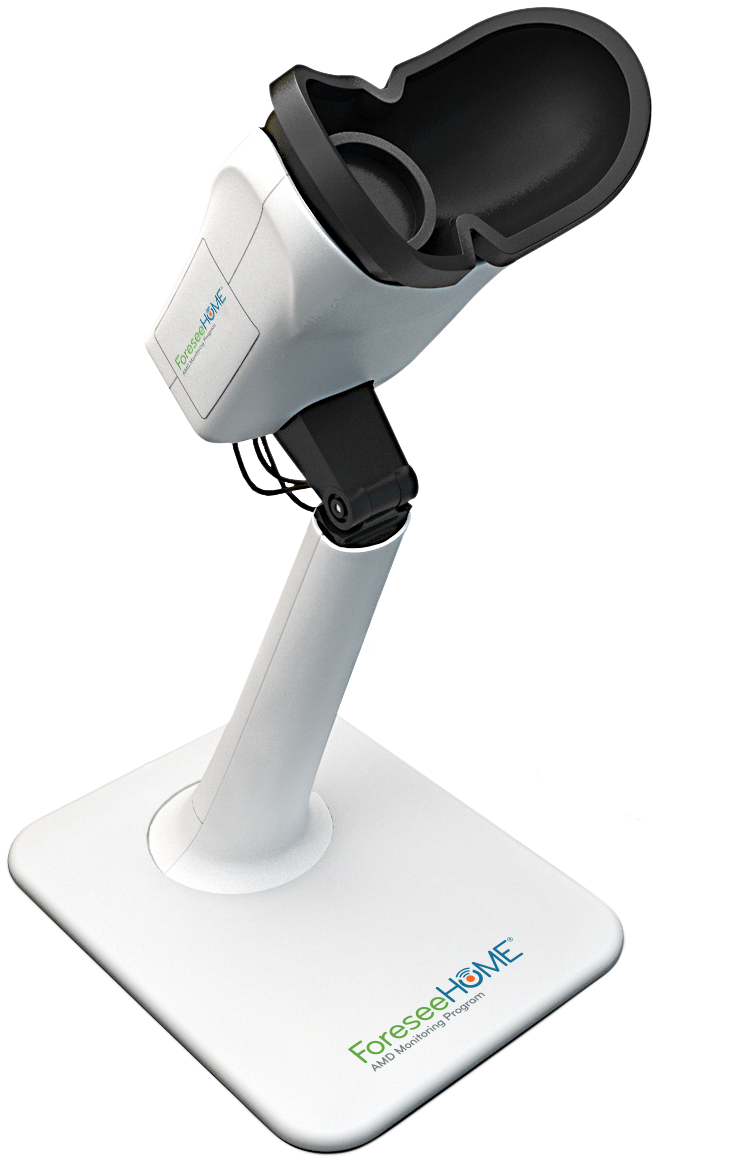 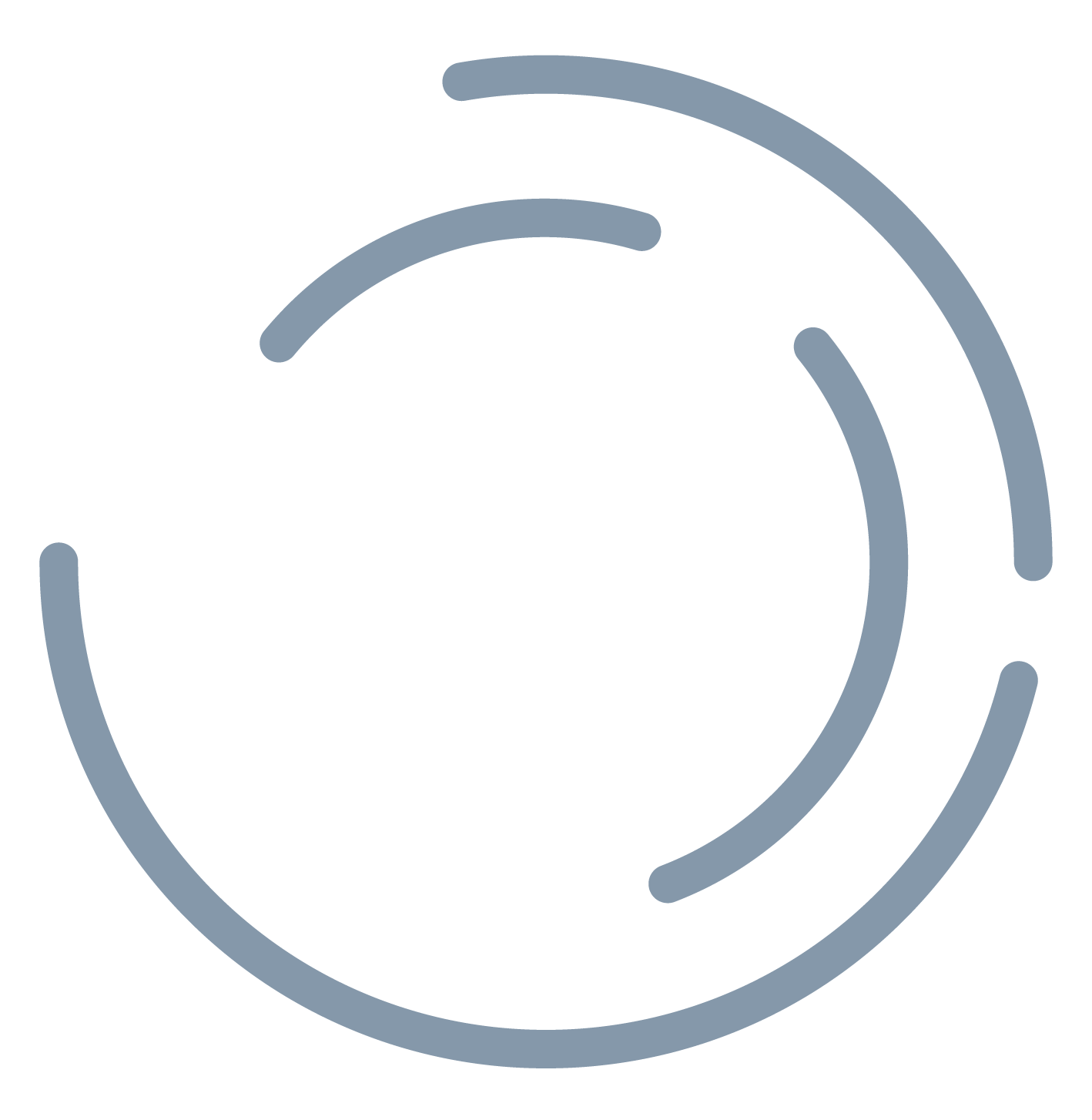 No obligations. The set-up process can be cancelled at any time.
1    |    FORESEEHOME Patient Onboarding: AMD Education to Activation
SM-020.01
[Speaker Notes: Key Message: Our new patient onboarding process is simple and provides best-in-class high-frequency patient monitoring. Introduce your patients to ForeseeHome and we will do the rest.]